GEOL 4322
Spring 2020
GPR
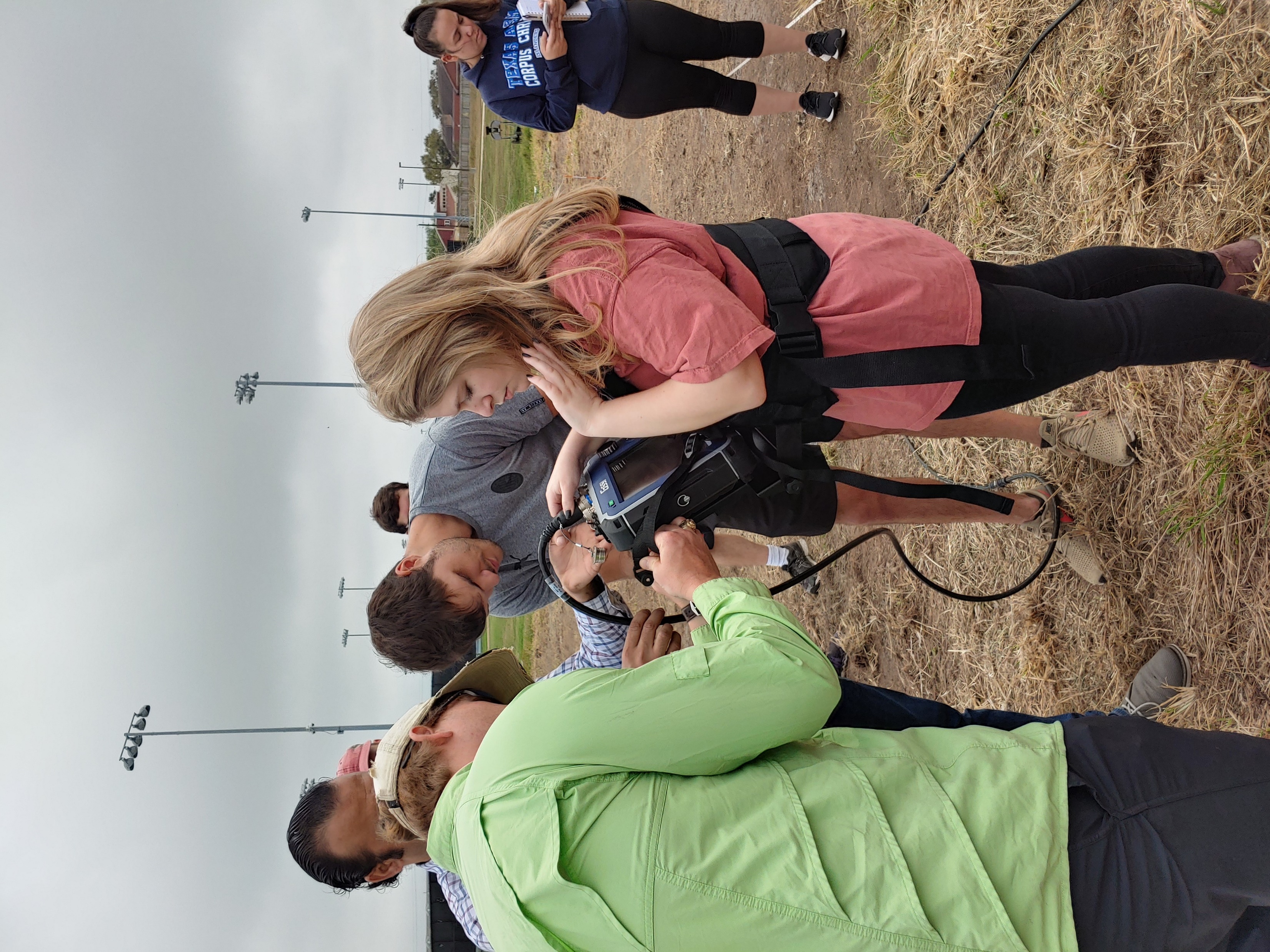 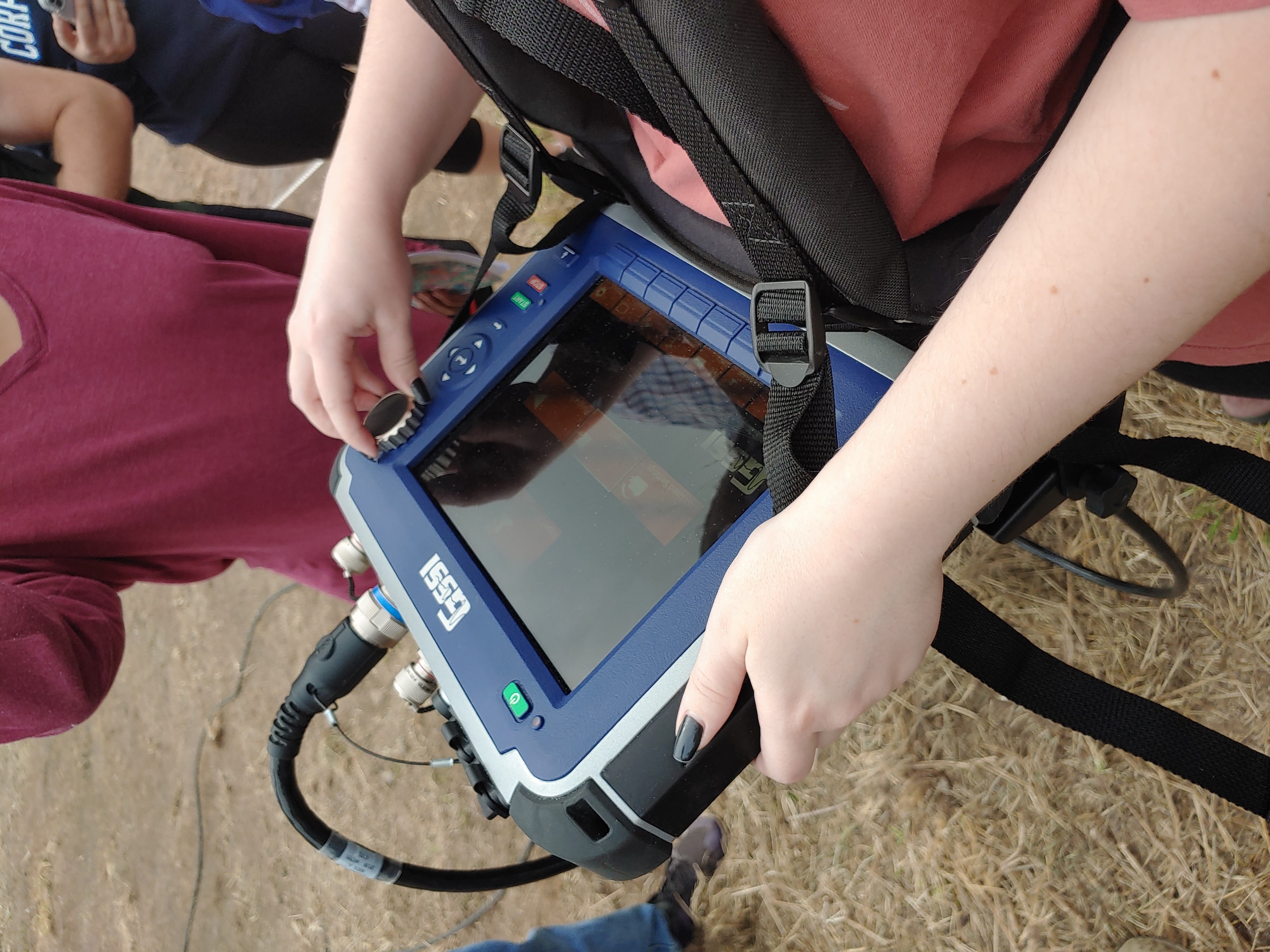 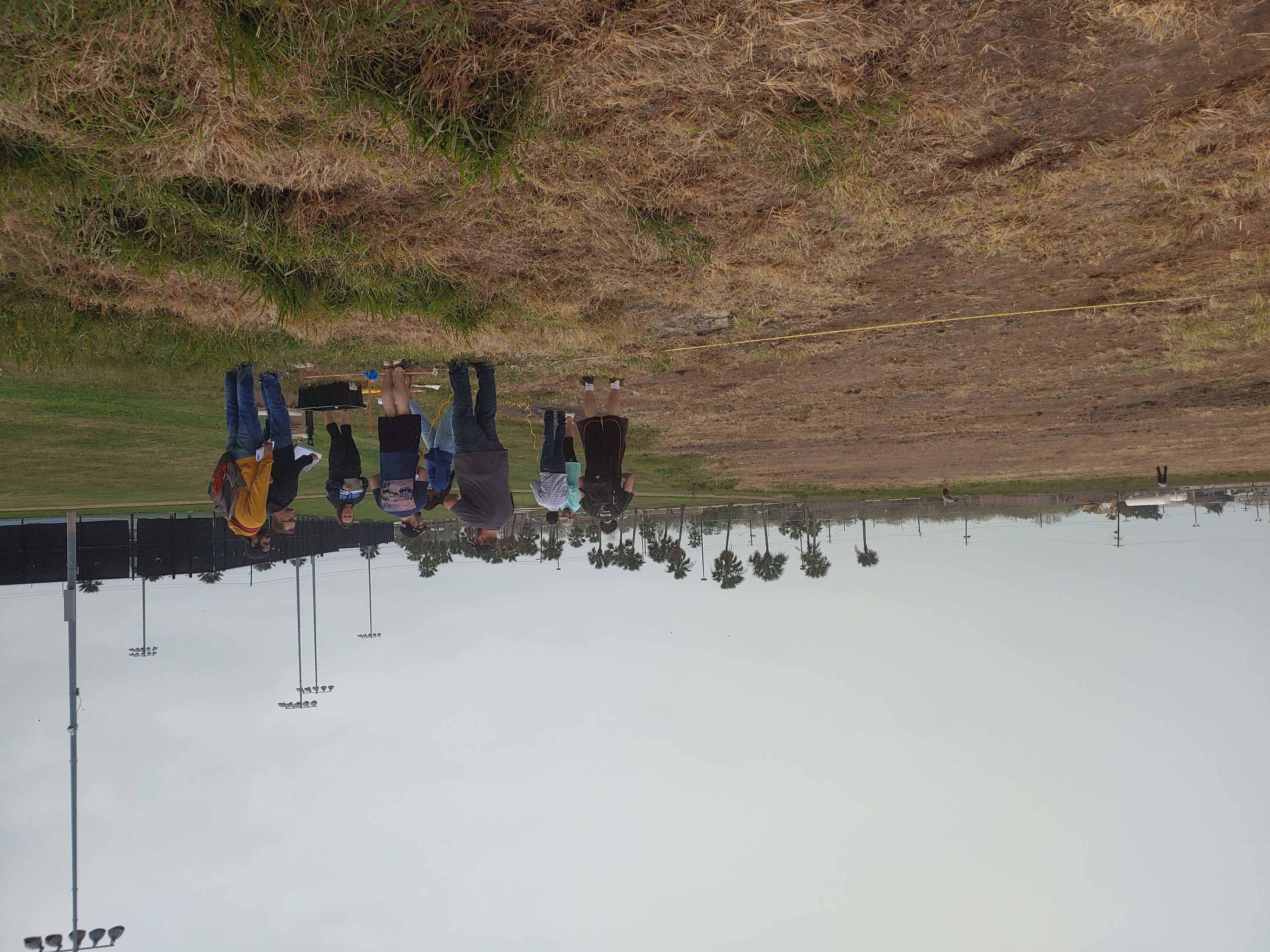 GPR
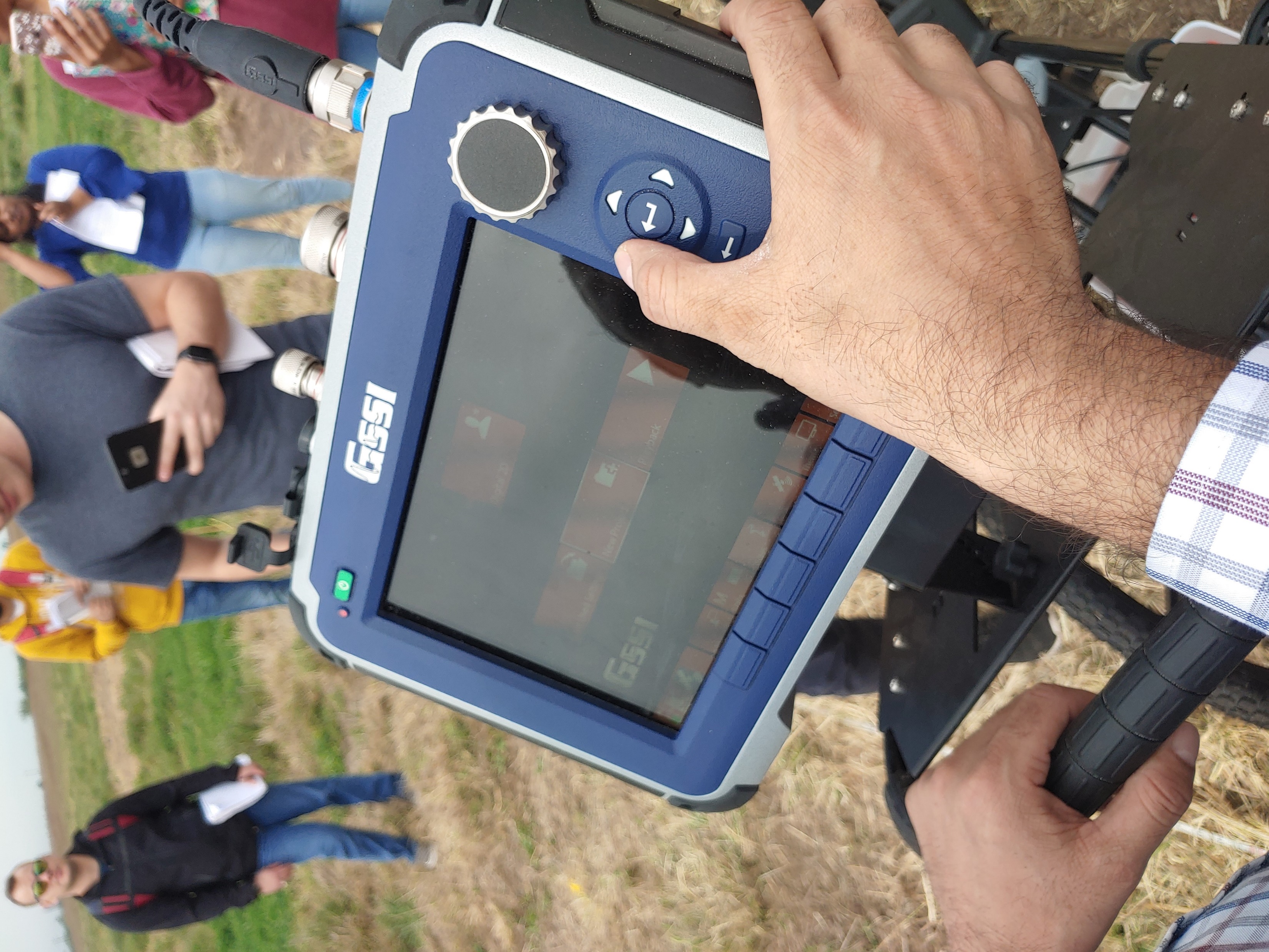 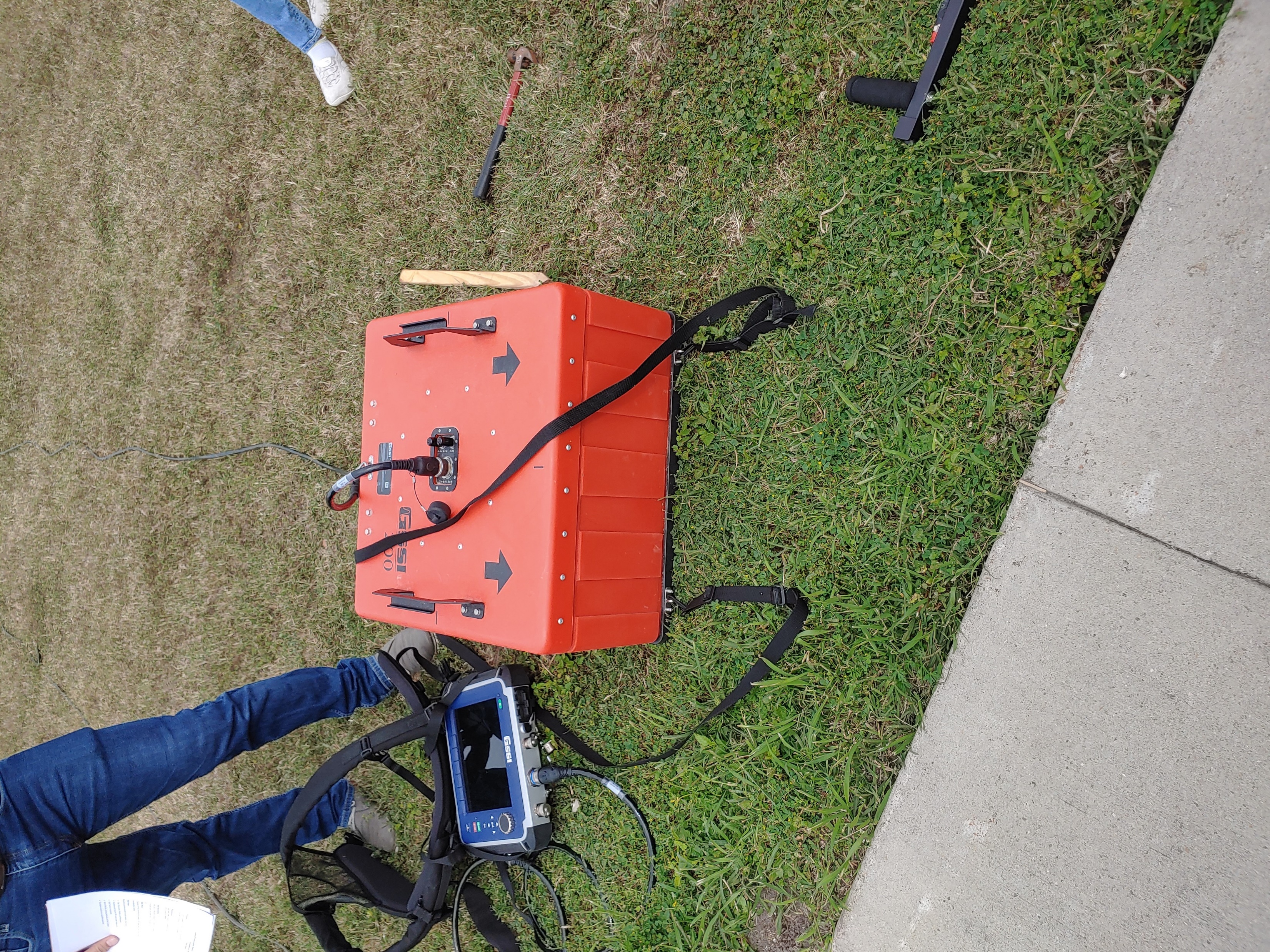 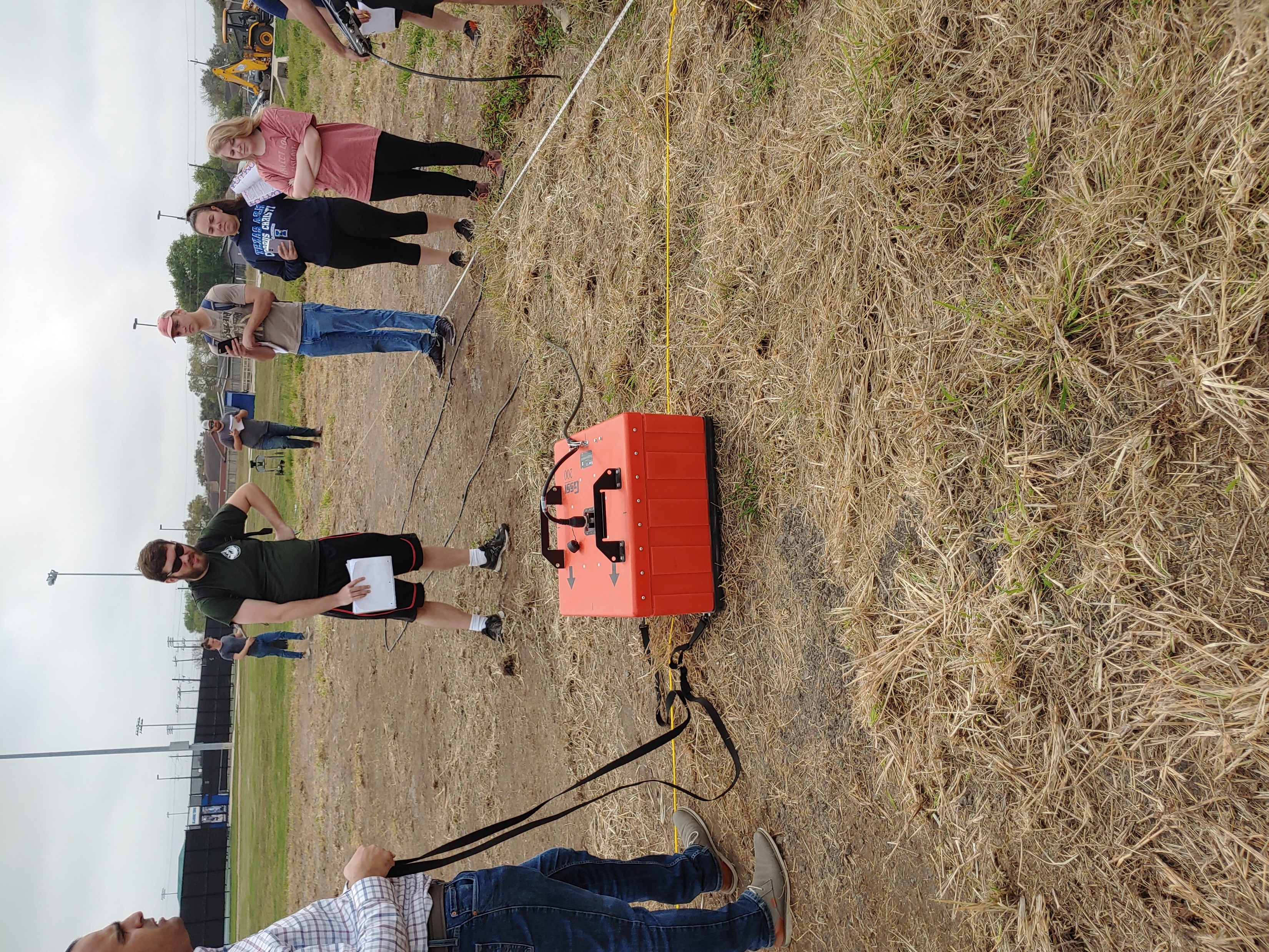 GPR
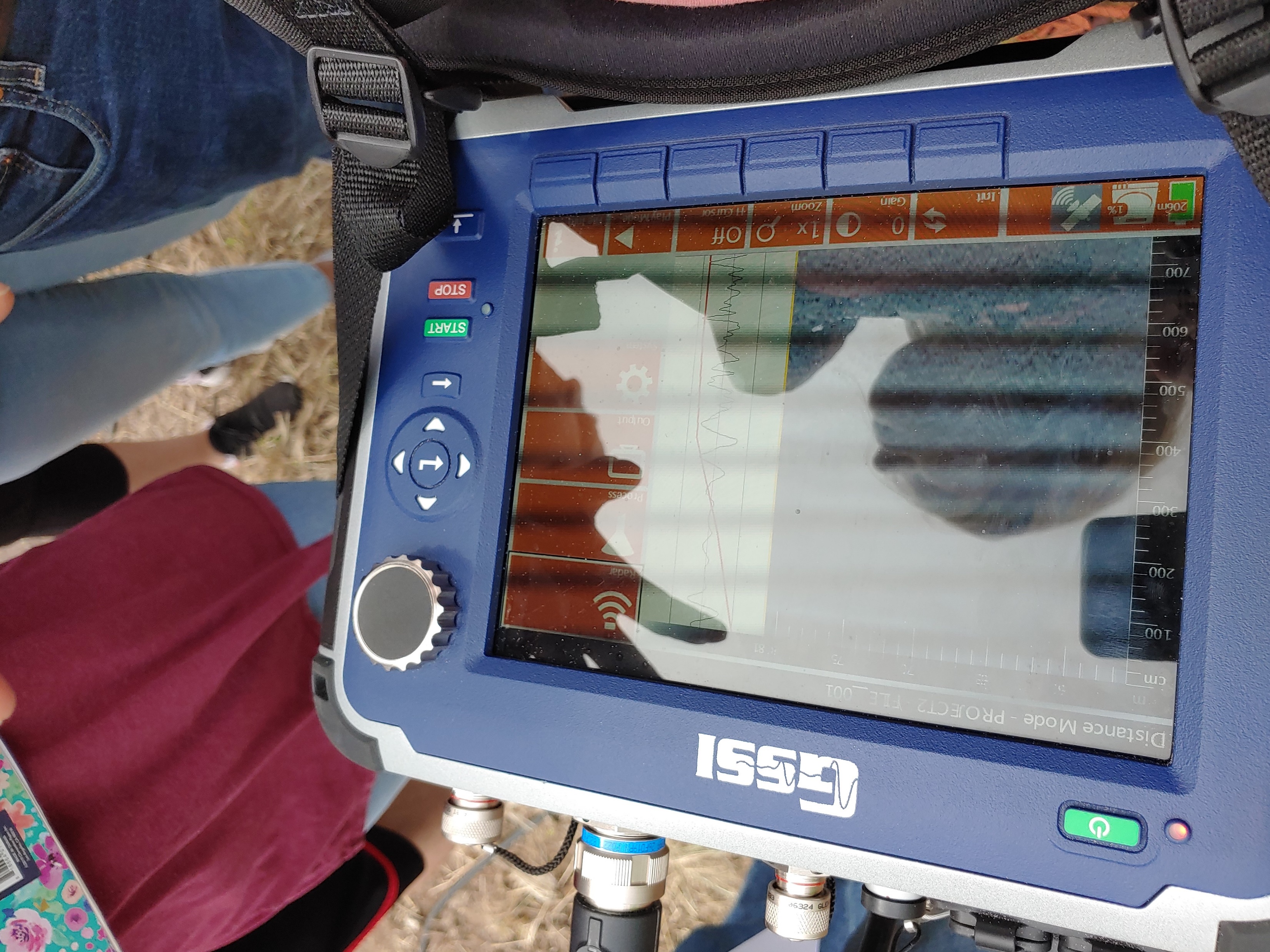 GPR
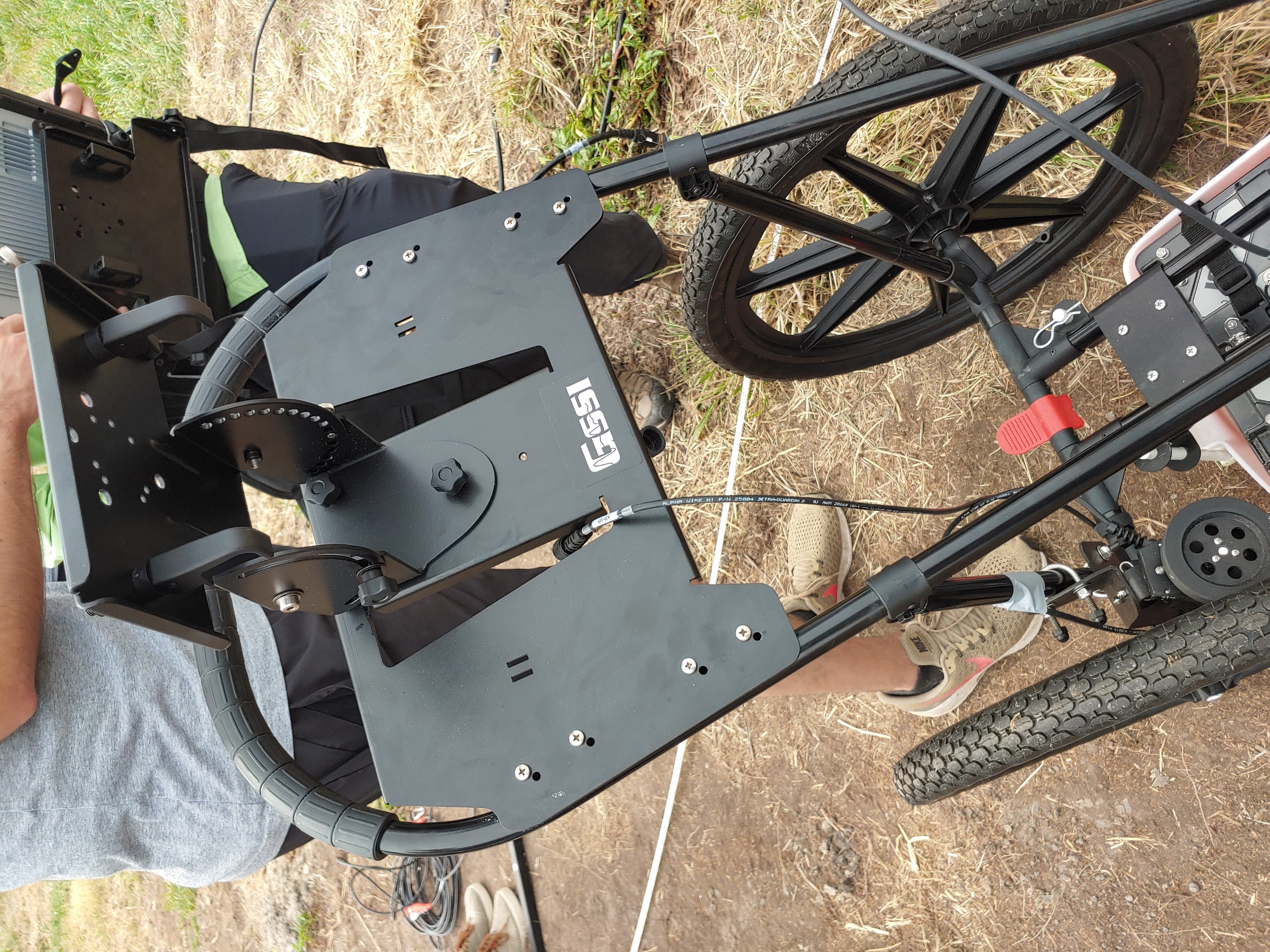